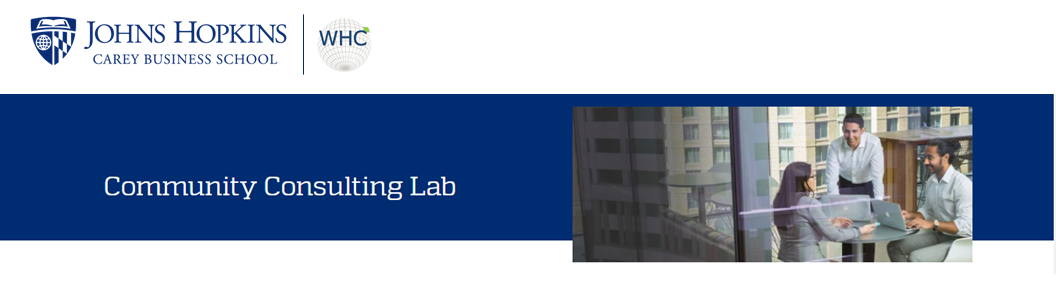 Agenda
Company Overview
Scope of Work 
Recommendations to Address Greatest Challenge 
What We Learned 
Q&A
1
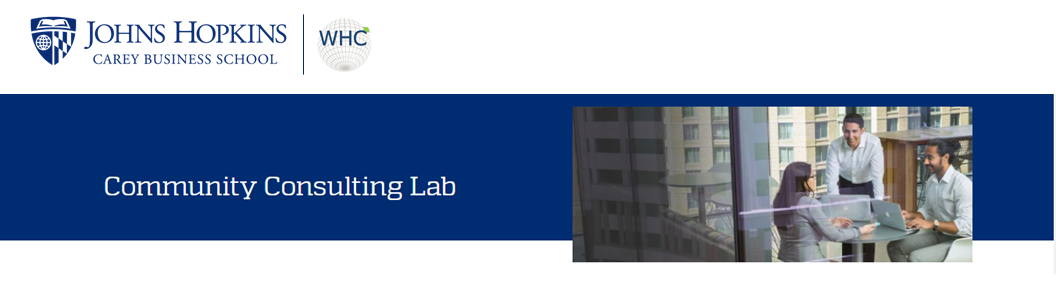 Name of Your Assigned Business:
Years in Business:
Size of their team: 
Their Website:
Their Mission: 

Their Greatest Challenge: (The focus of your project)

Total Team Hours Dedicated to project:
2
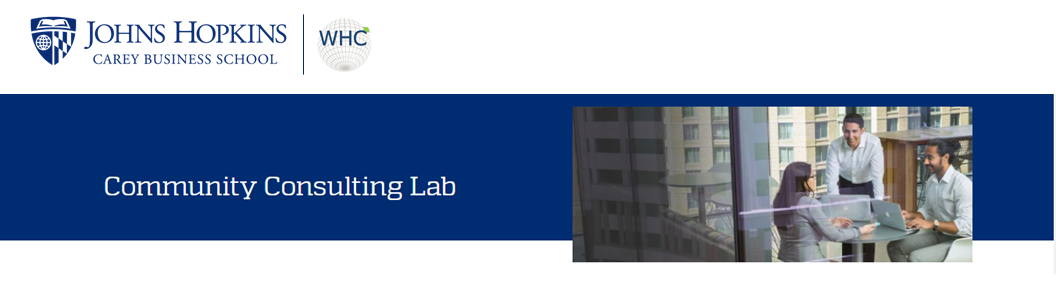 Before CCL: Company products and services:



 Any change after CCL?
3
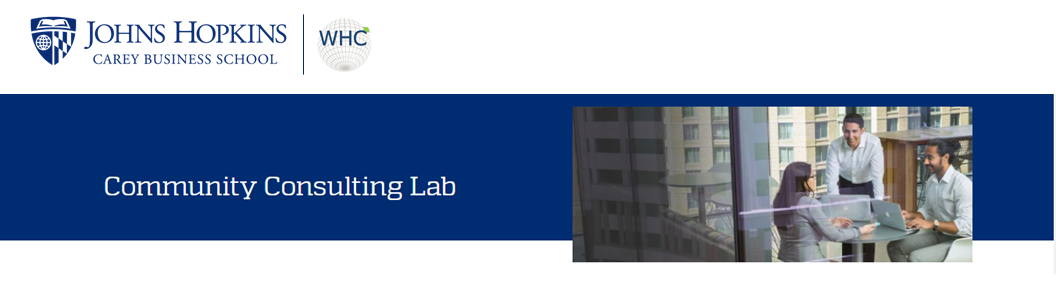 Before CCL: Target Customer? 



Any change after CCL?
4
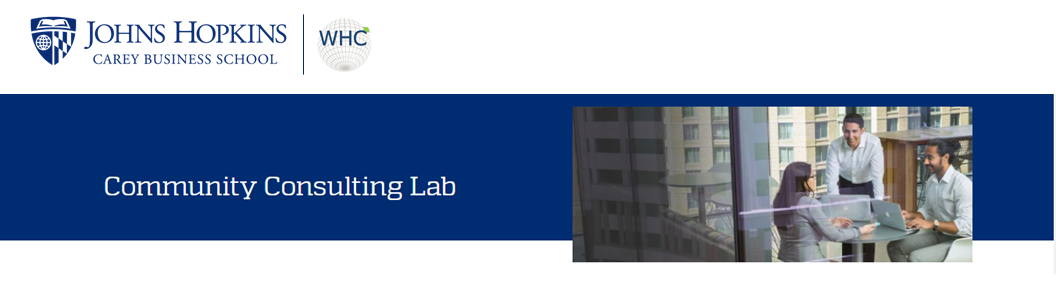 Before CCL: How did they determine pricing? What was their Marketing Strategy?  



Any change after CCL?
5
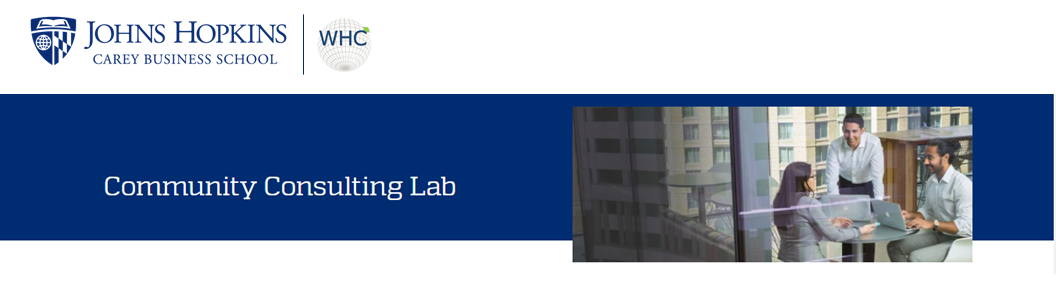 Company Sales Data:

In 2019, $ ______in revenue and made $   in profit 
In 2020, $______ in revenue and made $   in profit.
In 2021, $______ in revenue and made $   in profit.

In 2022, the company projects: 
Sales: #
Revenue: $
Expenses: $
Profit: $
6
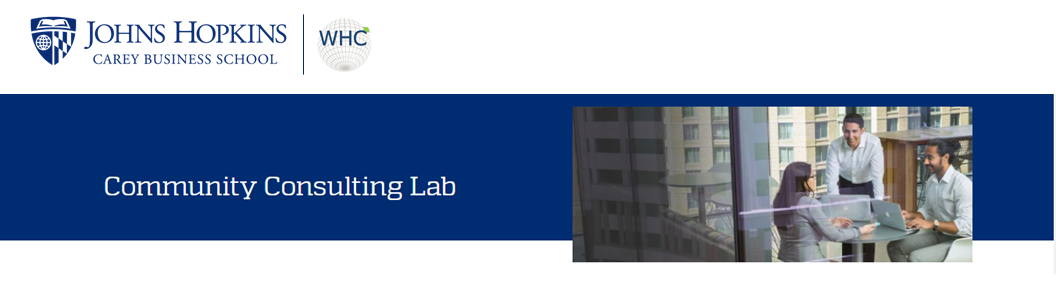 SCOPE OF WORK- 
Student Consultants: 
Business Owner:                                                     Business: 

Project Deliverables: 

Set scheduled meetings with Business Owner by __ 2022 
Meet with Business Owner each week (day and time)
The Weekly Meeting Dates were: 
Provide a list of recommendations to address Greatest Challenge by the end of the week of ____ 2022.
Dedicate ____ minutes (percentage) of each weekly meeting to assist Business Owner with understanding their cash flow projections, expenses, profit and revenue goals. 
Dedicate ____ minutes (percentage) of each weekly meeting to assist Business Owner with practicing their final presentation due ____.
7
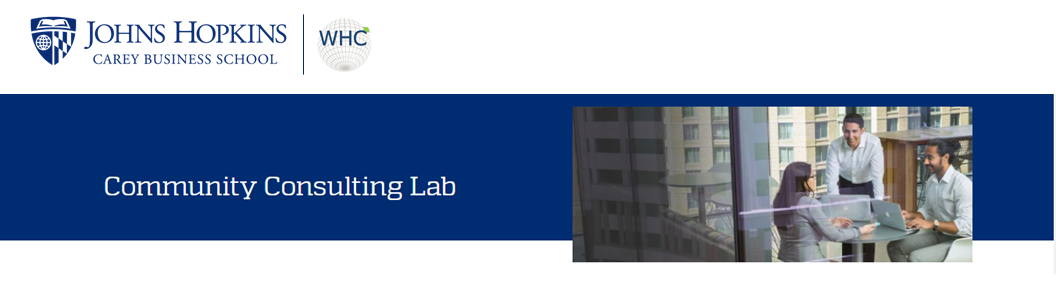 Recommendations to Address Greatest Challenge:
8
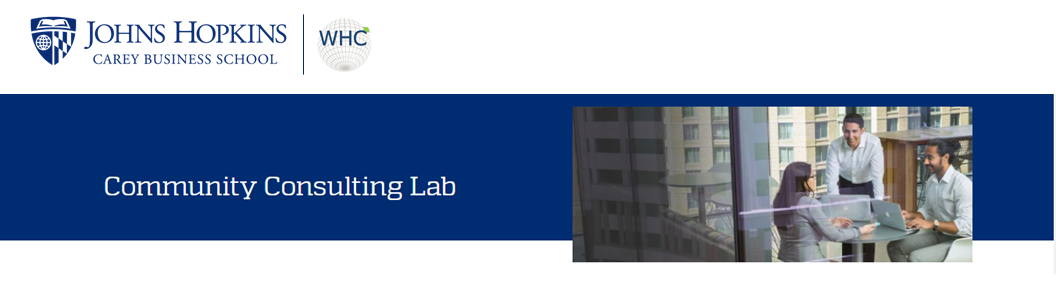 Building Rapport and Developing Trust- What did we learn?
9
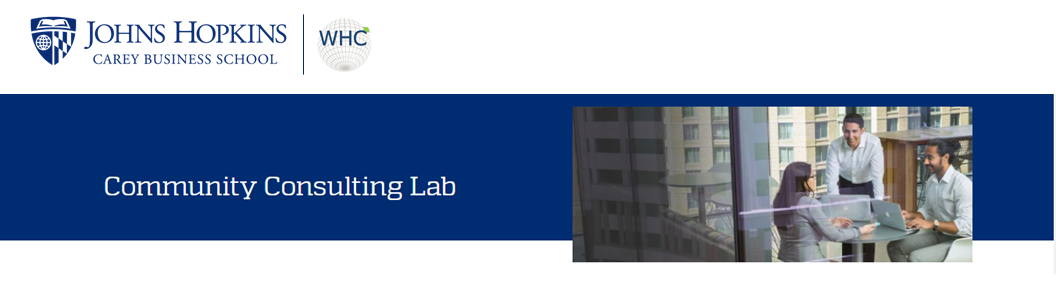 Communicating with the Client- What did we learn?
10
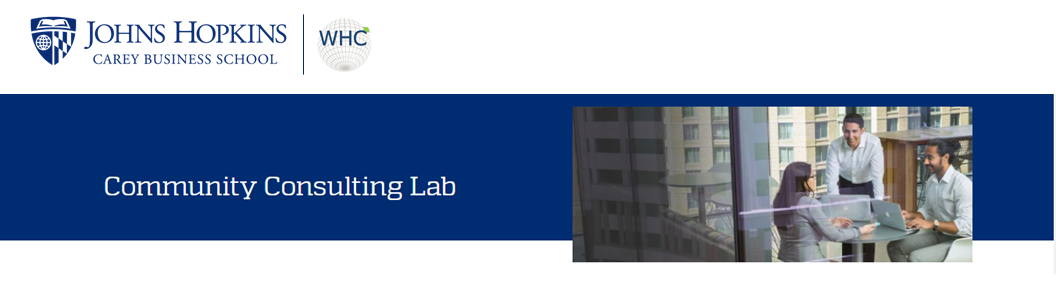 Executing Deliverables- What did we learn?
11
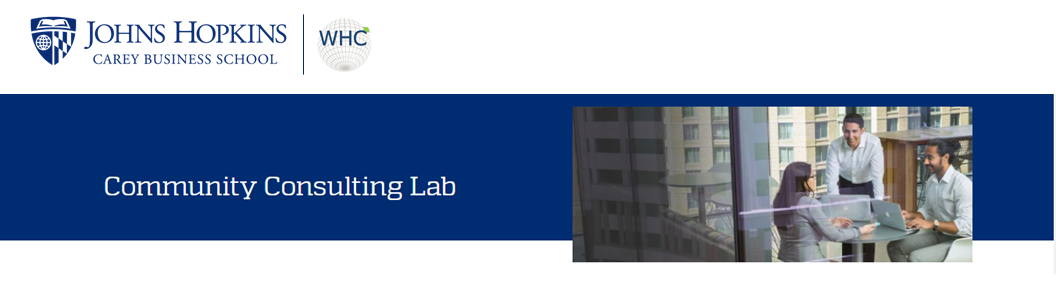 Running a Business- What did we learn?
12
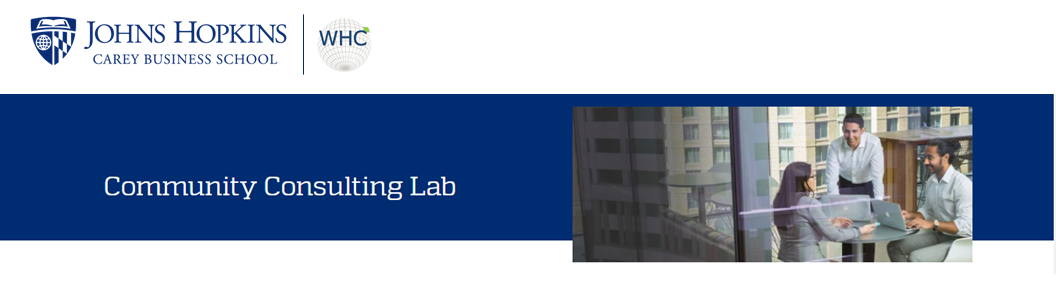 Q&A

Thank You! 

Your names:

Your contact info:
13